“[…] La Palabra de Dios abunda en principios generales para la formación de hábitos correctos de vida, y los testimonios, generales y personales, han sido considerados para atraer su atención más especialmente a esos principios.
“[…] Una vez formado, el hábito es como una red de hierro. Usted intentará luchar desesperadamente contra él, pero no podrá romperlo. Su única conducta segura consiste en edificar para el tiempo y la eternidad” 
(Mente, carácter y personalidad, t. 2, p. 599:1, 2).
1
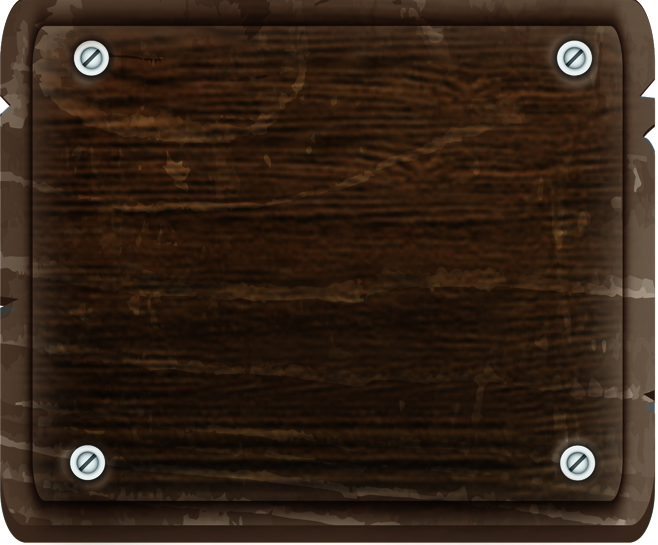 ¿Cuál es nuestro deber en relación a los hábitos? (2 MCP, 599:3).
“Todos tienen el deber de ____________ __________ estrictas en sus hábitos de vida. Esto es para vuestro propio bien, estimados jóvenes y señoritas, tanto en sentido físico como moral” (2 MCP, 599:3).
1
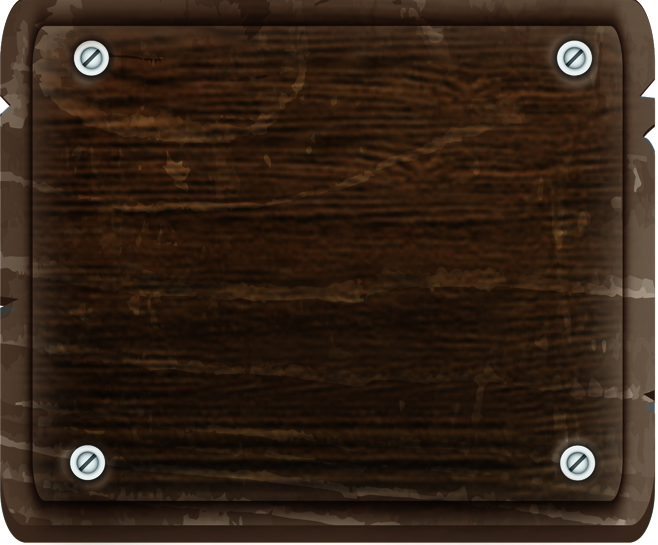 ¿Cuál es nuestro deber en relación a los hábitos? (2 MCP, 599:3).
“Todos tienen el deber de _____________________ estrictas en sus hábitos de vida. Esto es para vuestro propio bien, estimados jóvenes y señoritas, tanto en sentido físico como moral” 
(2 MCP, 599:3).
observar reglas
2
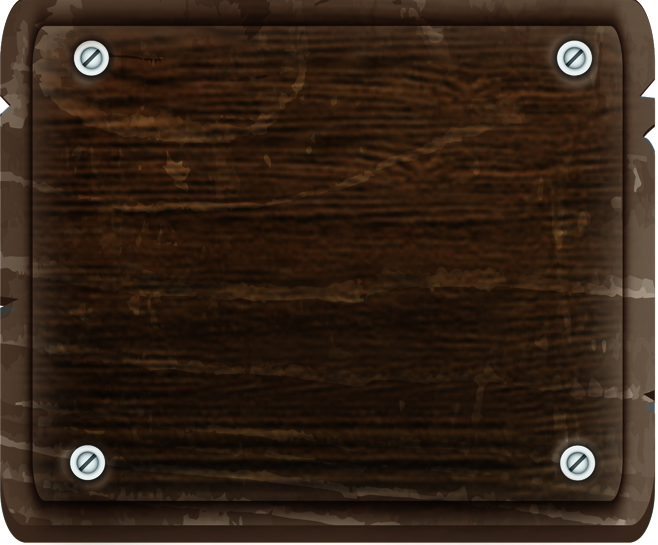 ¿Qué consejo se da a quienes cambian el día por la noche? (2 MCP,  599:4).
“¿No sería mejor, por lo tanto, ___________ el ____________ de hacer de la noche día, y noche las primeras horas de la mañana? Si los jóvenes quisieran formar hábitos de regularidad y orden, mejorarían su salud, su espíritu, su memoria y su disposición” 
(2 MCP, 599:4).
2
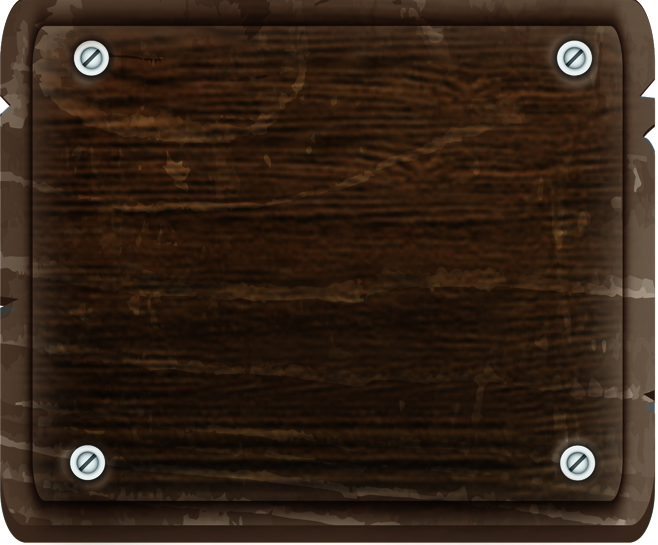 ¿Qué consejo se da a quienes cambian el día por la noche? (2 MCP,  599:4).
romper
hábito
“¿No sería mejor, por lo tanto, ___________ el ____________ de hacer de la noche día, y noche las primeras horas de la mañana? Si los jóvenes quisieran formar hábitos de regularidad y orden, mejorarían su salud, su espíritu, su memoria y su disposición” 
(2 MCP, 599:4).
3
¿Es difícil desaprender hábitos erróneos, por ejemplo, problemas con la puntualidad? 
(2 MCP, 600:5).
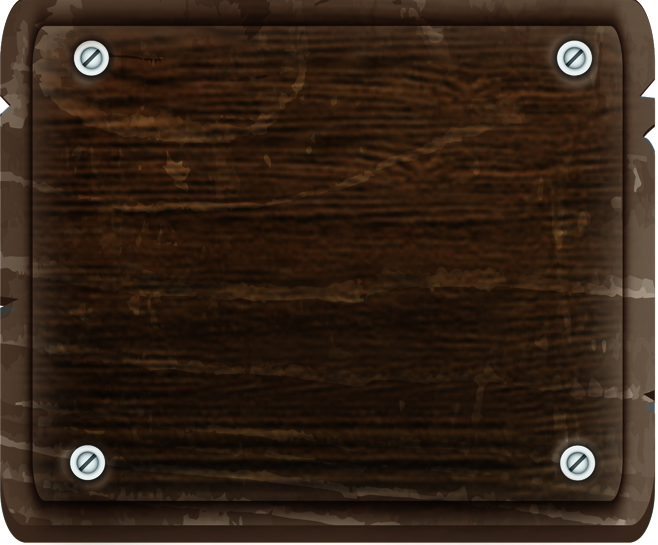 “Será difícil para usted hacer ahora los cambios en su carácter que Dios le pide que haga, porque ya en su juventud le era difícil ser puntual y rápido para la acción. Cuando el carácter ya está formado, los hábitos fijados, y las facultades mentales y morales se han vuelto firmes, es ___________________________ desaprender los malos hábitos y ser rápidos para actuar. […] Las demoras son virtuales derrotas” (2 MCP, 600:5, 601:2).
3
¿Es difícil desaprender hábitos erróneos, por ejemplo, problemas con la puntualidad? 
(2 MCP, 600:5).
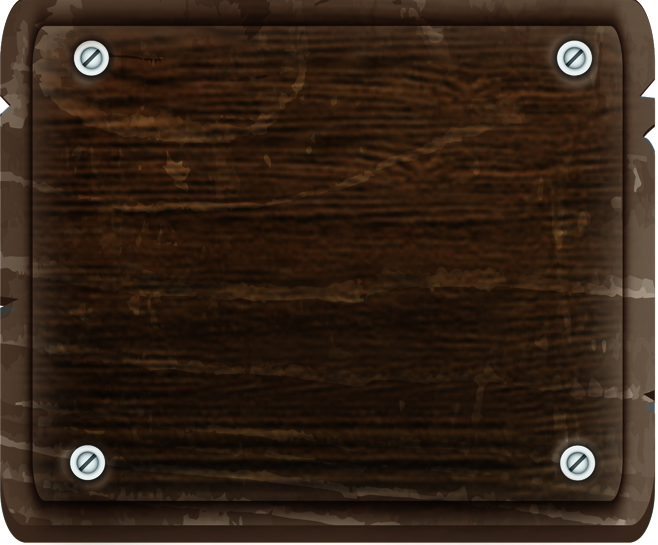 “Será difícil para usted hacer ahora los cambios en su carácter que Dios le pide que haga, porque ya en su juventud le era difícil ser puntual y rápido para la acción. Cuando el carácter ya está formado, los hábitos fijados, y las facultades mentales y morales se han vuelto firmes, es ___________________________ desaprender los malos hábitos y ser rápidos para actuar. […] Las demoras son virtuales derrotas” (2 MCP, 600:5, 601:2).
sumamente difícil
4
Las tendencias heredadas y cultivadas se forman hábitos. ¿Cuál fue la tendencia presentada por Judas? (2 MCP, 601:3).
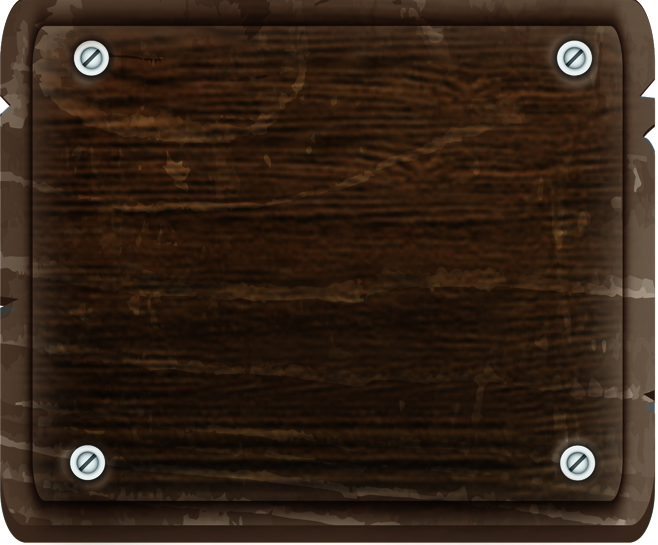 “La gran tendencia de Judas hacia el mal, heredada y cultivada, fue la _____________. Y al llevarla a la práctica se convirtió en un hábito que él manifestó en todos los negocios. Los principios cristianos de rectitud y justicia no tenían lugar en sus ventas ni en sus compras [...]” (2 MCP, 601:3).
4
Las tendencias heredadas y cultivadas se forman hábitos. ¿Cuál fue la tendencia presentada por Judas? (2 MCP, 601:3).
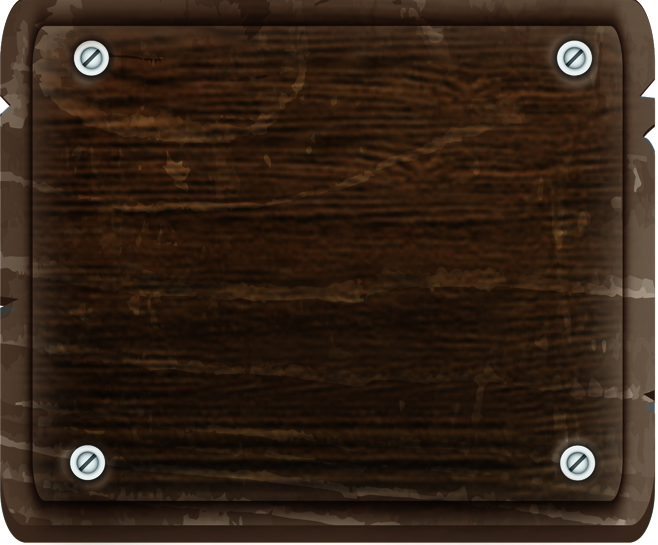 “La gran tendencia de Judas hacia el mal, heredada y cultivada, fue la _____________. Y al llevarla a la práctica se convirtió en un hábito que él manifestó en todos los negocios. Los principios cristianos de rectitud y justicia no tenían lugar en sus ventas ni en sus compras [...]” (2 MCP, 601:3).
Codicia
5
¿Qué alerta se da a los jóvenes sobre la formación de sus hábitos de vida? 
(2 MCP, 601:4).
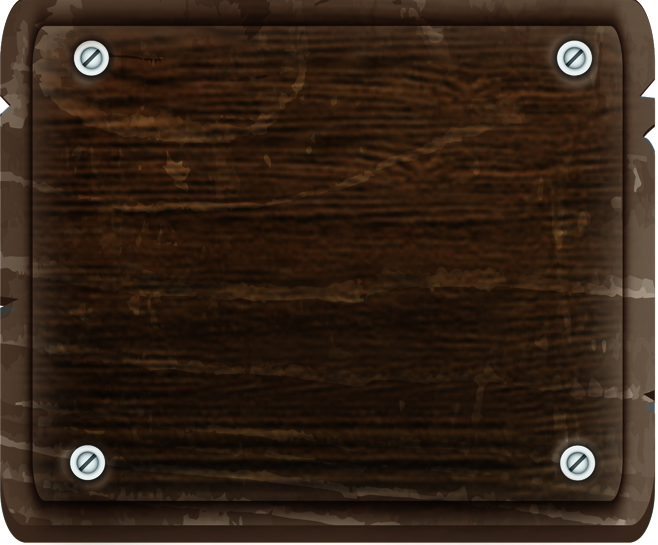 “Hay que _______________ que la juventud está formando hábitos que, en nueve casos de cada diez, _______________ su ____________. La influencia de las compañías que tienen, de las amistades que entablan y de los principios que adoptan, los acompañará toda la vida” (2 MCP, 601:4-602:0).
“Hay que _______________ que la juventud está formando hábitos que, en nueve casos de cada diez, _______________ su ____________. La influencia de las compañías que tienen, de las amistades que entablan y de los principios que adoptan, los acompañará toda la vida” (2 MCP, 601:4-602:0).
recordar
decidirán
futuro
6
¿Qué consejos se da a las madres en la tarea de formar hábitos saludables en sus hijos? 
(2 MCP, 602:3).
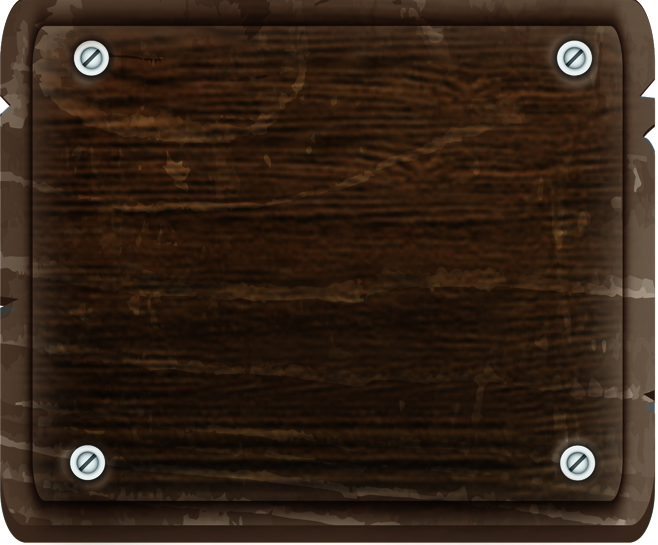 “El Señor estará con ustedes, madres, mientras tratan de formar buenos hábitos en sus hijos. Pero tendrán que _____________ ___________ el proceso de adiestramiento, o su futura tarea será muy difícil. __________________ línea sobre línea, precepto sobre precepto, un poquito aquí y un poquito allá. _____________ que sus hijos pertenecen a Dios, y que deben convertirse en hijos e hijas de él. Su intención es que las familias de la tierra sean muestras de la familia del cielo” (2 MCP, 602:3).
“El Señor estará con ustedes, madres, mientras tratan de formar buenos hábitos en sus hijos. Pero tendrán que _______________ el proceso de adiestramiento, o su futura tarea será muy difícil. __________________ línea sobre línea, precepto sobre precepto, un poquito aquí y un poquito allá. _____________ que sus hijos pertenecen a Dios, y que deben convertirse en hijos e hijas de él. Su intención es que las familias de la tierra sean muestras de la familia del cielo” (2 MCP, 602:3).
empezar pronto
Enséñenles
Recuerden
¿Por medio de qué actitud somos transformados a imagen de Dios? ¿Qué debemos hacer con los hábitos malos? 
(2 MCP, 603:3).
7
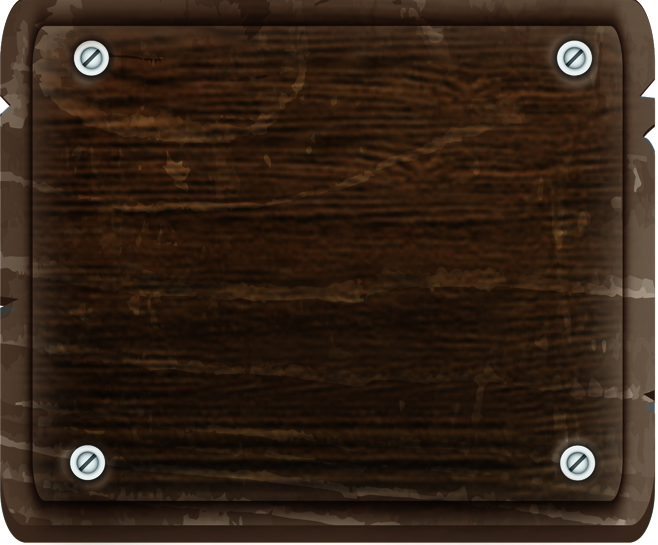 “Al ________________ como por medio de un espejo la gloria del Señor, somos transformados a su imagen, de gloria en gloria, por su Espíritu. […] Los pecados que nos asedian __________ ser ____________, y los malos sentimientos deben ser desarraigados, y un carácter santo y santas emociones deben ser engendrados en nosotros por el Espíritu de Dios” (2 MCP, 603:3).
“Al ________________ como por medio de un espejo la gloria del Señor, somos transformados a su imagen, de gloria en gloria, por su Espíritu. […] Los pecados que nos asedian __________ ser ____________, y los malos sentimientos deben ser desarraigados, y un carácter santo y santas emociones deben ser engendrados en nosotros por el Espíritu de Dios” (2 MCP, 603:3).
contemplar
deben
vencidos
8
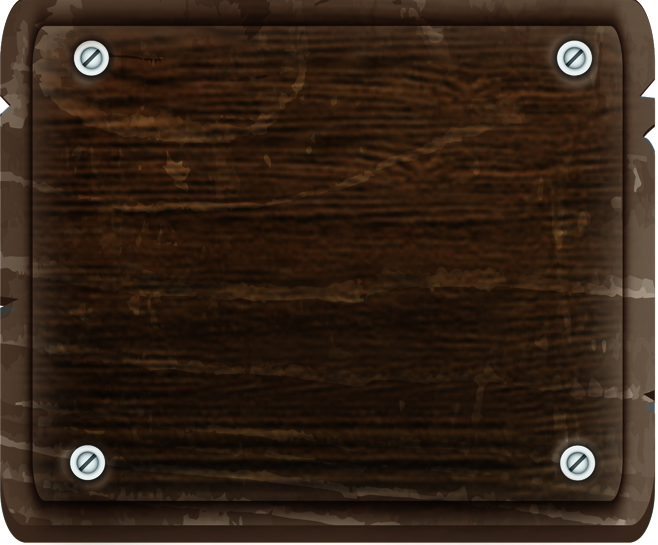 ¿Cómo podemos romper con la esclavitud de los hábitos malos?  (2 MCP, 604:1)
“Los hombres necesitan aprender que no pueden poseer en su plenitud las bendiciones de la obediencia, sino cuando reciben la ___________de Cristo. Esta es la que capacita al hombre para obedecer las leyes de Dios y para liberarse de la esclavitud de los malos hábitos. Es el único poder que puede hacerlo firme en el buen camino y ayudarlo a permanecer en él” (2 MCP, 604:2).
“Por medio del ___________ de ___________, los hombres y las mujeres han quebrantado las cadenas de los hábitos pecaminosos. Han renunciado al egoísmo. El profano se transforma en reverente, el borracho en sobrio, el libertino en puro. Las almas que reflejaban la imagen de Satanás han llegado a transformarse a la imagen de Dios” (2 MCP, 604:3).
8
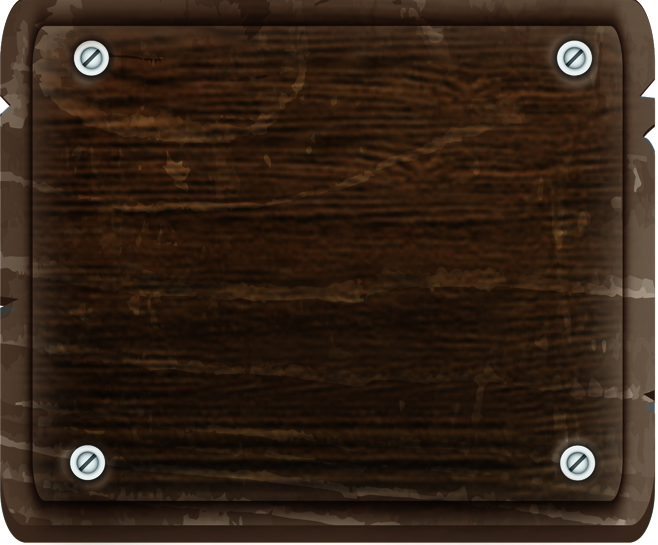 ¿Cómo podemos romper con la esclavitud de los hábitos malos?  (2 MCP, 604:1)
“Los hombres necesitan aprender que no pueden poseer en su plenitud las bendiciones de la obediencia, sino cuando reciben la ___________de Cristo. Esta es la que capacita al hombre para obedecer las leyes de Dios y para liberarse de la esclavitud de los malos hábitos. Es el único poder que puede hacerlo firme en el buen camino y ayudarlo a permanecer en él” (2 MCP, 604:2).
gracia
Cristo
poder
“Por medio del ___________ de ___________, los hombres y las mujeres han quebrantado las cadenas de los hábitos pecaminosos. Han renunciado al egoísmo. El profano se transforma en reverente, el borracho en sobrio, el libertino en puro. Las almas que reflejaban la imagen de Satanás han llegado a transformarse a la imagen de Dios” (2 MCP, 604:3).
CONCLUSIÓN
La única seguridad para el alma consiste en pensar bien, pues acerca del hombre se nos dice: “Cual es su pensamiento en su alma, tal es él” (Prov. 23:7). El poder del dominio propio se acrecienta con el ejercicio. Lo que al principio parece difícil, se vuelve fácil con la práctica, hasta que los buenos pensamientos y acciones llegan a ser habituales” 
(Mente carácter y personalidad, t.2, p. 604).
ACTIVIDAD EN FAMILIA
Sugiera a cada miembro que reflexione sobre cuáles son los hábitos buenos que debe fortalecer y que vicios debe abandonar en su vida. Cada uno puede aportar sugerencias para realizar mejoras entre ellos.